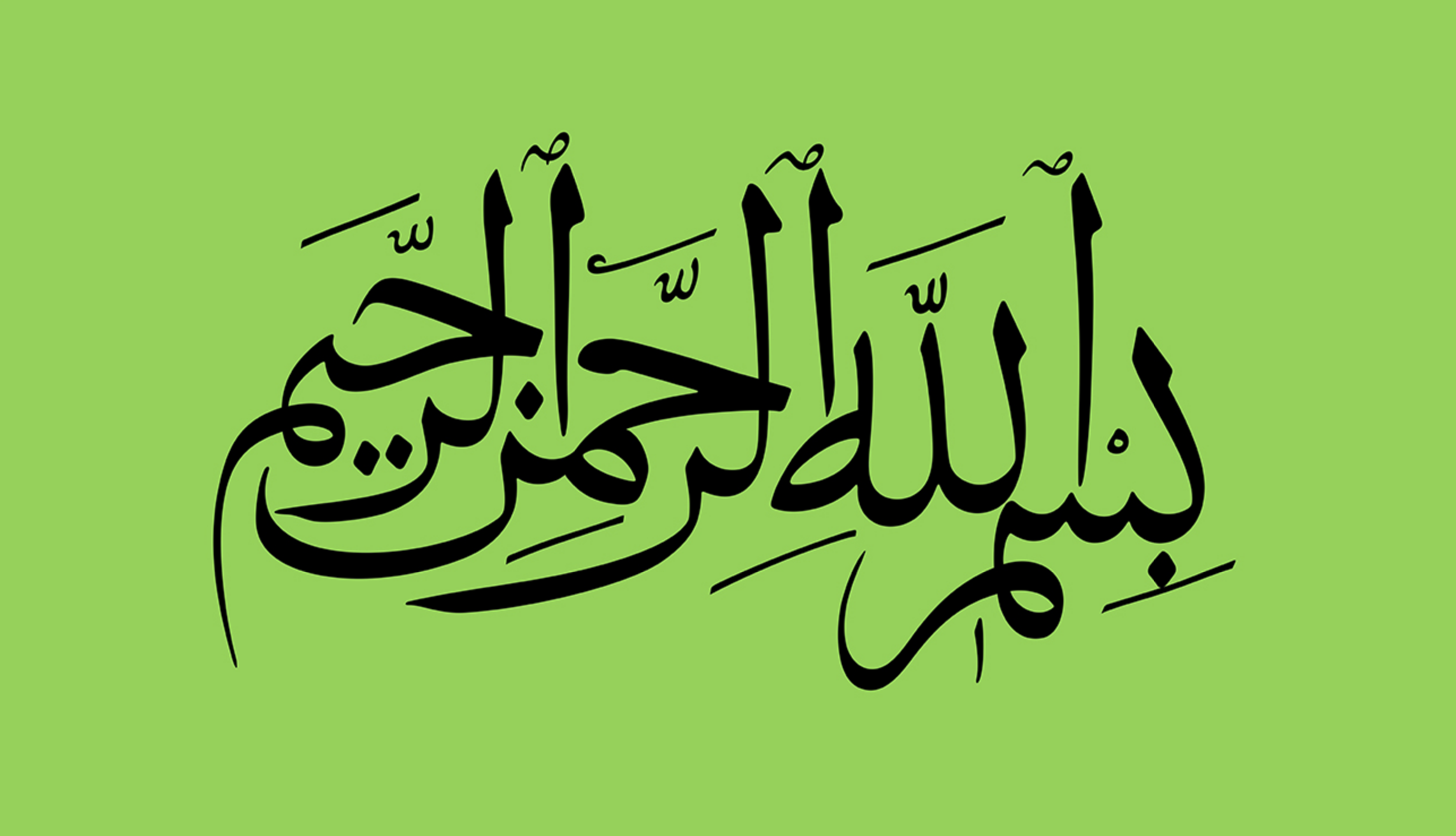 نمایی از لایحه اصلاح قانون مالیات‎های مستقیم
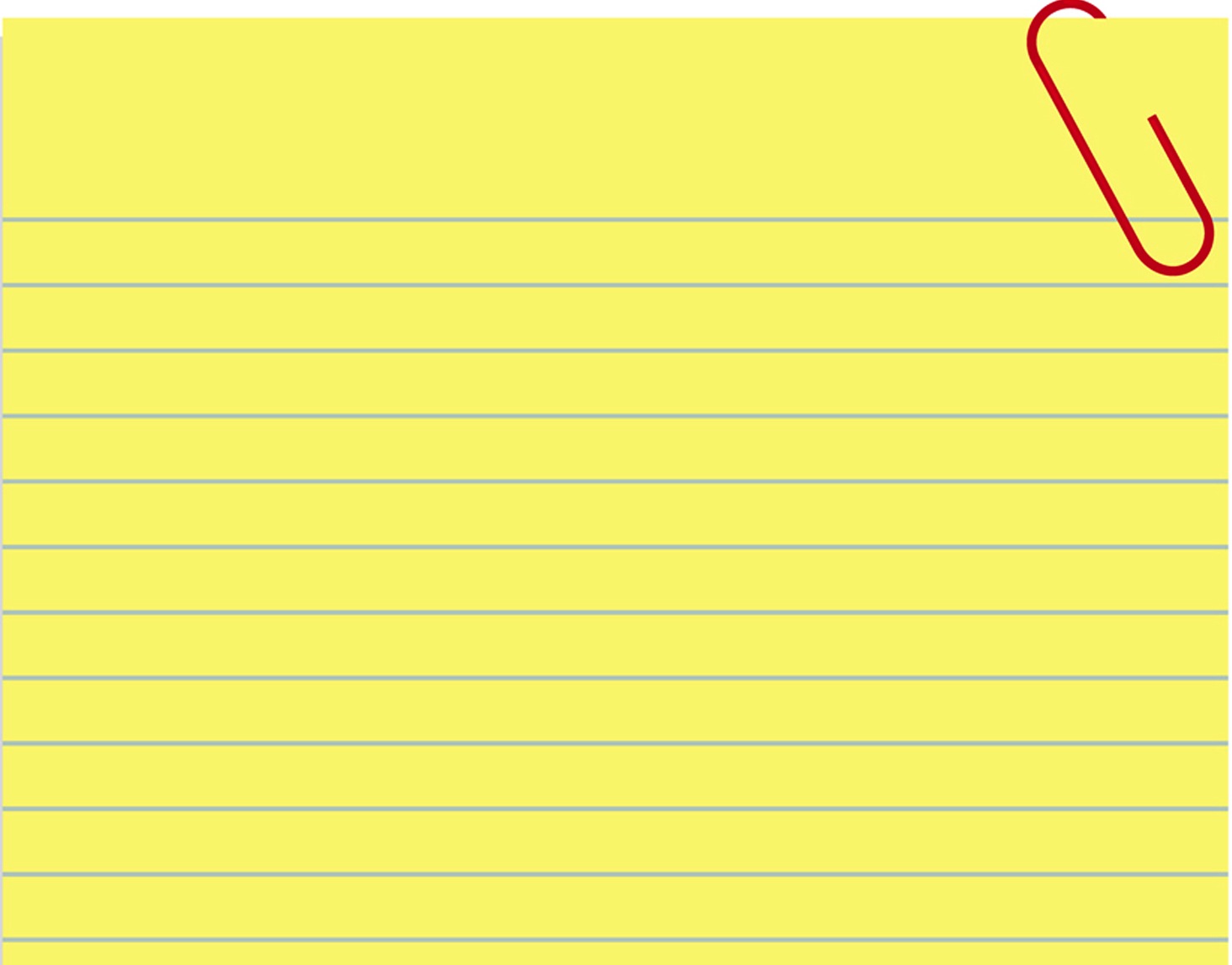 محورهای پیش نویس لایحه
معرفی سیستم مالیات بر مجموع درآمد اشخاص حقیقی: 

مهمترین اصلاح پیش‎بینی شده در پیش‎نویس لایحه اصلاح قانون مالیات‎های مستقیم می‎باشد.

بازنگری در نظام معافیت‎ها و مشوق‎های مالیاتی: 

1- به دلیل معرفی مالیات بر مجموع درآمد 

2- صرفاً با هدف اصلاح معافیت‎ها و مشوق‎های مالیاتی

اصلاح متن احکام قانون متناسب با محورهای مذکور

پیش نویس لایحه در ابتدا با فرض تصویب طرح مالیات بر عایدی سرمایه در مجلس تنظیم شده بود و در نهایت پیش نویس لایحه تکمیلی مشتمل بر احکام مربوط به طرح مجلس، تقدیم دولت شد.
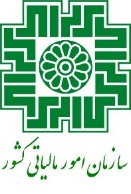 معرفی سیستم مالیات بر مجموع درآمد اشخاص حقیقی
معرفی سیستم مالیات بر مجموع درآمد اشخاص حقیقی
نوع سیستم مالیات بر مجموع درآمد
گزینه‎ها: مالیات بر درآمد جامع/یکنواخت/دوگانه
رویکرد پیش نویس لایحه:
سیستم مالیات بر مجموع درآمد شبه جامع: مجموع درآمدها به شکل یکسان و بدون توجه به ماهیت آن(درآمد کار یا سرمایه) با نرخ‌های تصاعدی مشمول مالیات شده اند.
برای برخی از درآمدها، تخفیف‌ها، معافیت‌ها و رفتارهای ترجیحی مالیاتی خاصی در نظر گرفته شده است.
معرفی سیستم مالیات بر مجموع درآمد اشخاص حقیقی
واحد مشمول مالیات
گزینه‎ها: سیستم فرد محور/خانوارمحور
 فرد محور: هر کدام از مودیان، اظهارنامه مالیاتی خود را به طور جداگانه از همسر ارایه می دهند.
 خانوار محور: خانواده به عنوان واحد اصلی مالیاتی در نظر گرفته می‌شود و اظهارنامه خانوار ارایه می‌شود (اجرا در کشورهای محدود). 
رویکرد پیش نویس لایحه:
ترکیبی: سیستم فرد محور که امکان استفاده از اظهارنامه خانوار (مشترک با همسر یا اشخاص تحت تکفل بالای 18 سال) نیز وجود دارد.
معرفی سیستم مالیات بر مجموع درآمد اشخاص حقیقی
درآمدهای مشمول مالیات
معرفی سیستم مالیات بر مجموع درآمد اشخاص حقیقی
درآمدهای مشمول مالیات
معرفی سیستم مالیات بر مجموع درآمد اشخاص حقیقی
درآمدهای مشمول مالیات
معرفی سیستم مالیات بر مجموع درآمد اشخاص حقیقی
درآمدهای مشمول مالیات
معرفی سیستم مالیات بر مجموع درآمد اشخاص حقیقی
درآمدهای مشمول مالیات
معرفی سیستم مالیات بر مجموع درآمد اشخاص حقیقی
درآمدهای مشمول مالیات
معرفی سیستم مالیات بر مجموع درآمد اشخاص حقیقی
درآمدهای مشمول مالیات
معرفی سیستم مالیات بر مجموع درآمد اشخاص حقیقی
معافیت‎های پایه
معرفی سیستم مالیات بر مجموع درآمد اشخاص حقیقی
کسورات موردی
معرفی سیستم مالیات بر مجموع درآمد اشخاص حقیقی
کسورات موردی
معرفی سیستم مالیات بر مجموع درآمد اشخاص حقیقی
کسورات استاندارد
معرفی سیستم مالیات بر مجموع درآمد اشخاص حقیقی
تسلیم اظهارنامه
معرفی سیستم مالیات بر مجموع درآمد اشخاص حقیقی
تسلیم اظهارنامه
معرفی سیستم مالیات بر مجموع درآمد اشخاص حقیقی
نرخ مالیاتی
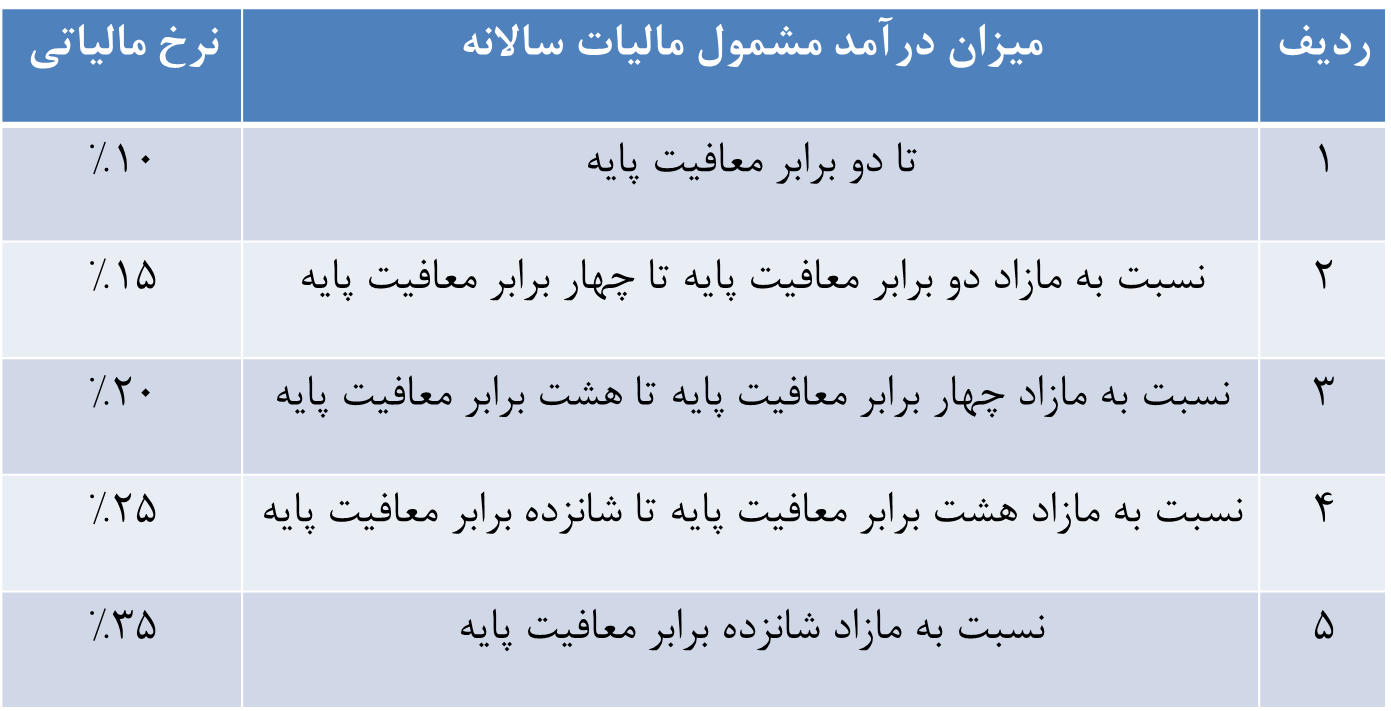 مالیات بر درآمد اشخاص حقوقی
مالیات بر درآمد اشخاص حقوقی
اصلاح نظام معافیت‎ها و مشوق‌های مالیاتی
اصلاح نظام معافیت‎ها و مشوق‌های مالیاتی
اصلاح نظام معافیت‎ها و مشوق‌های مالیاتی
اصلاح نظام معافیت‎ها و مشوق‌های مالیاتی
اصلاح نظام معافیت‎ها و مشوق‌های مالیاتی
برخی از چالش‎های پیش نویس لایحه
نحوه تسلیم اظهارنامه
برخی از چالش‎های پیش نویس لایحه
مالیات بر عایدی سرمایه
برخی از چالش‎های پیش نویس لایحه
با تشکر